МДОУ «Детский сад №8», г. Ростов
Подготовили:
Педагог-психолог Дьяковская М.Л.
Учитель-логопед Рошко М.М.
«Как игрушка развивает ребенка?»
Действительно ли ребенку нужен миллион развивающих игрушек, чтобы вырасти умным?
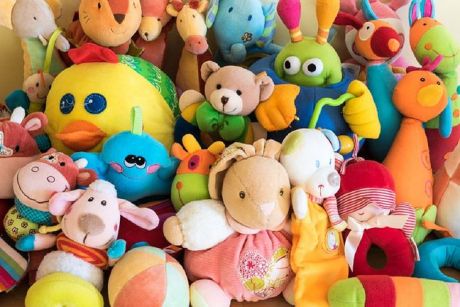 На самом деле главное не количество, а качество.
От 0 до 3 месяцев
Малышу от рождения до месяца, по большому счету, игрушки вообще не требуются. Поскольку вся его жизнь определяется исключительно контактами со взрослыми. 
В этот период важно развивать у ребенка слуховое восприятие. Для этого кроха должен постоянно слышать разнообразные приятные ему по тембру звучания, звуки разной громкости и интенсивности.
Подвесные мобили
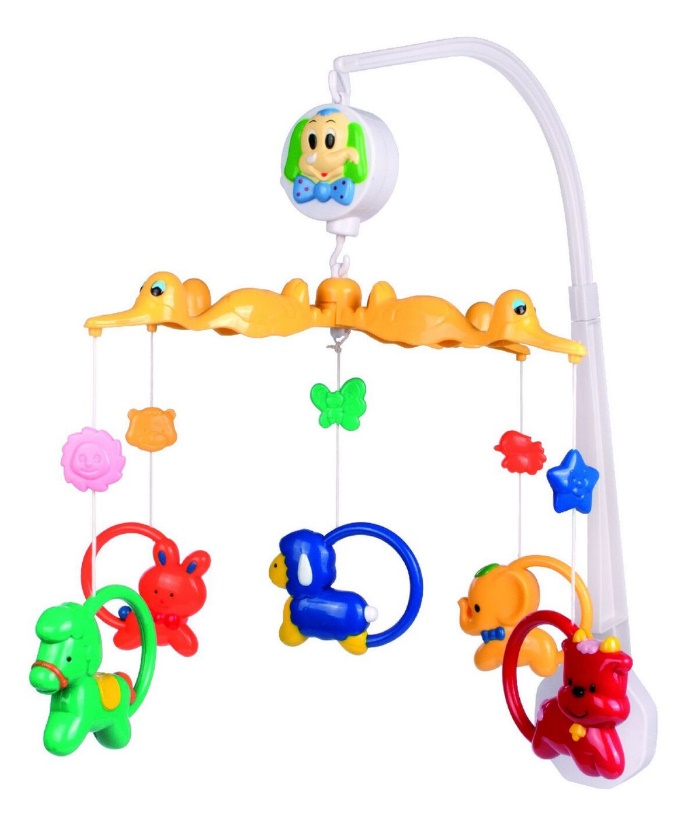 Погремушки и прорезыватели
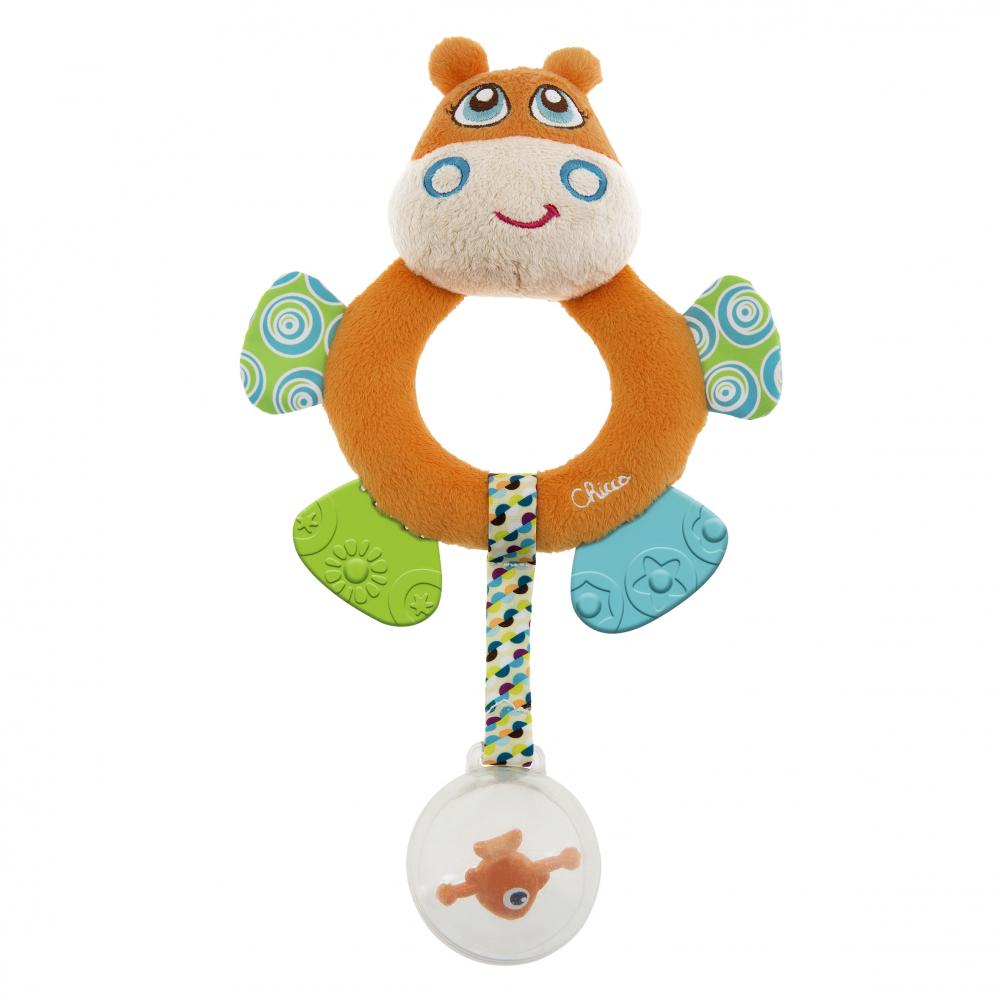 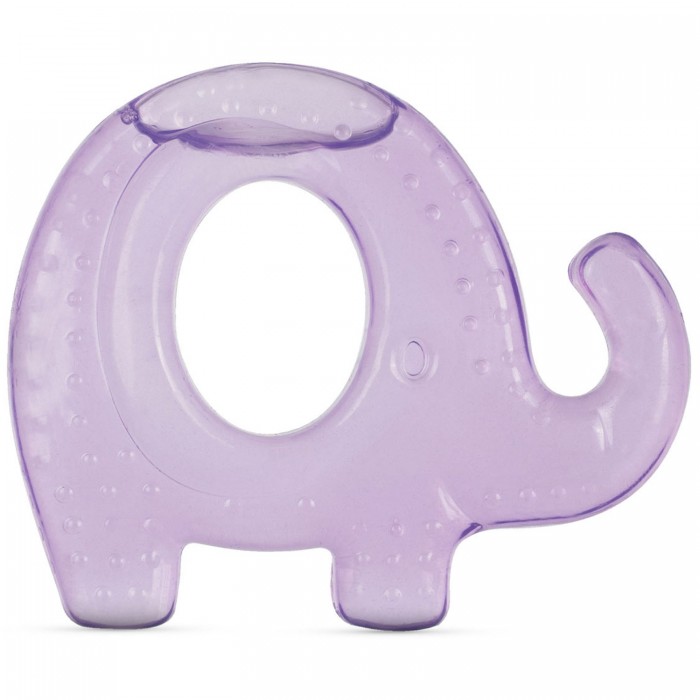 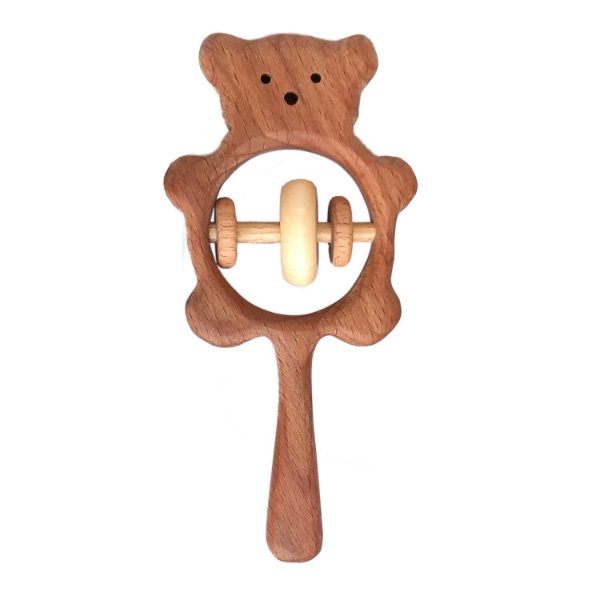 От 3 до 6 месяцев
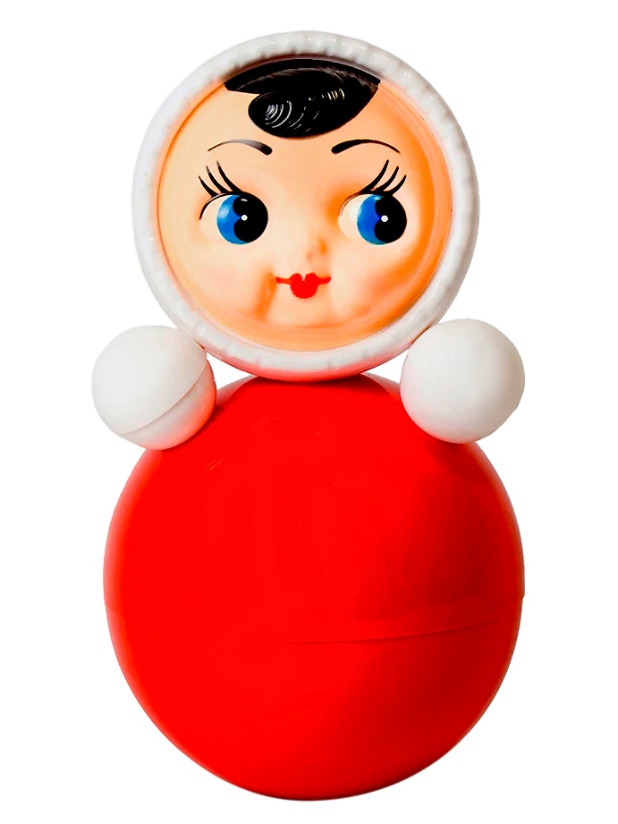 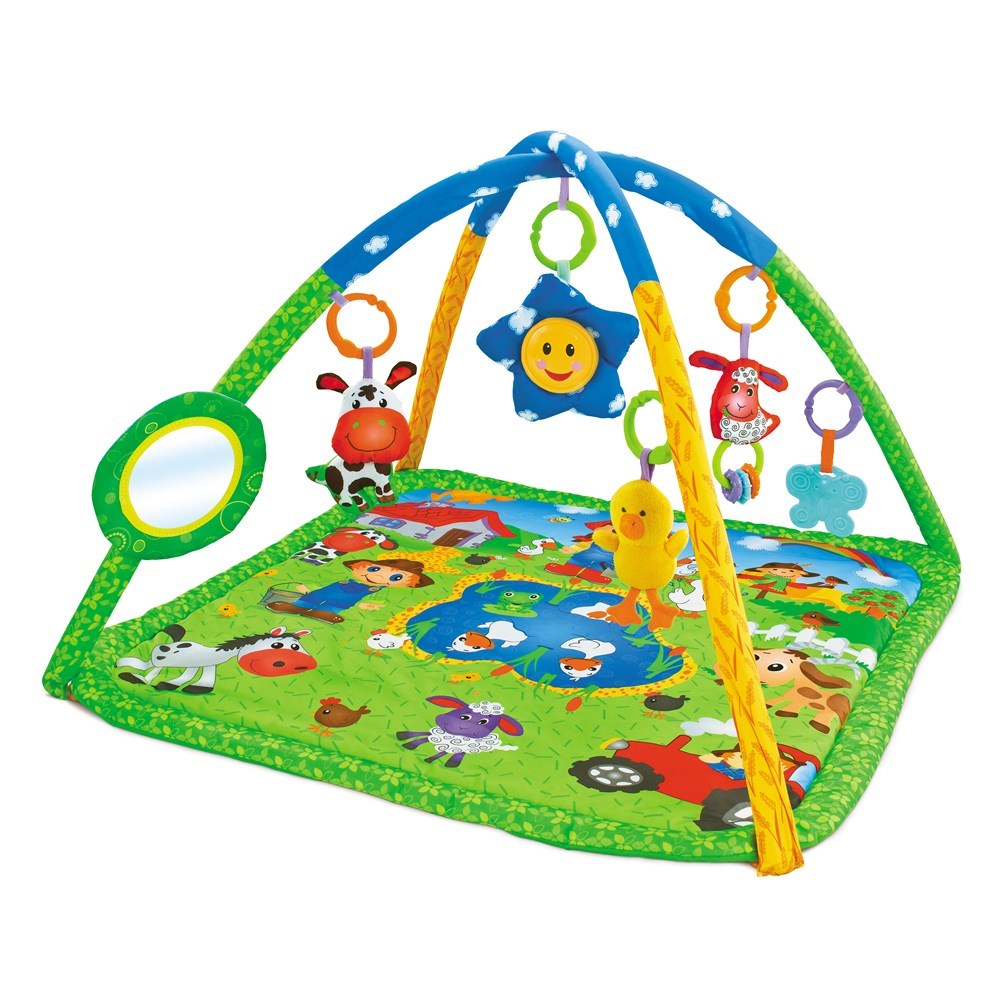 Невяляшка
Развивающий коврик
От 6 месяцев до 1 года
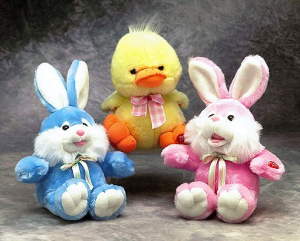 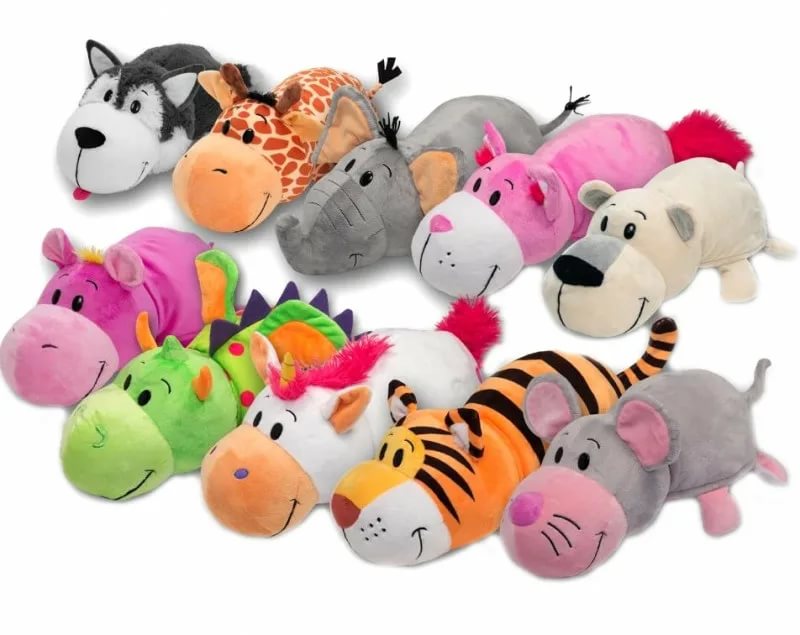 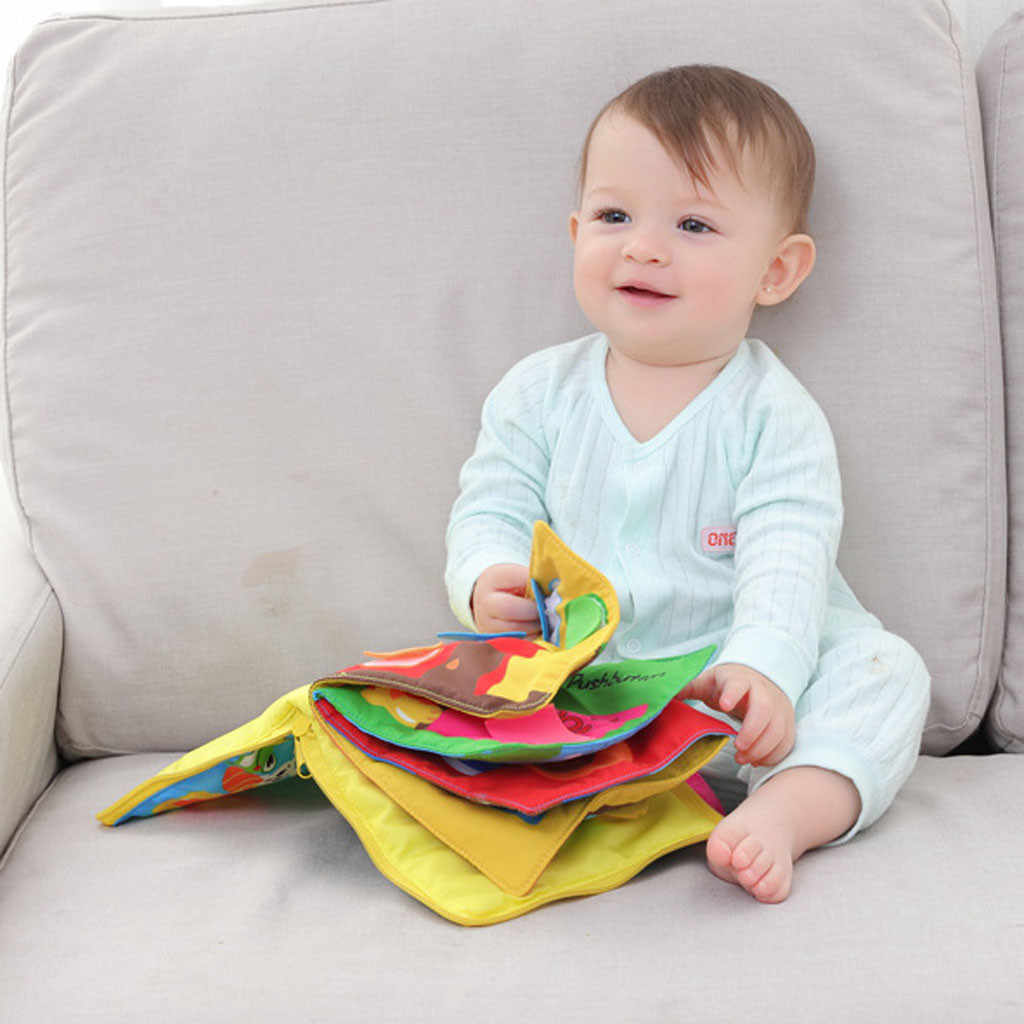 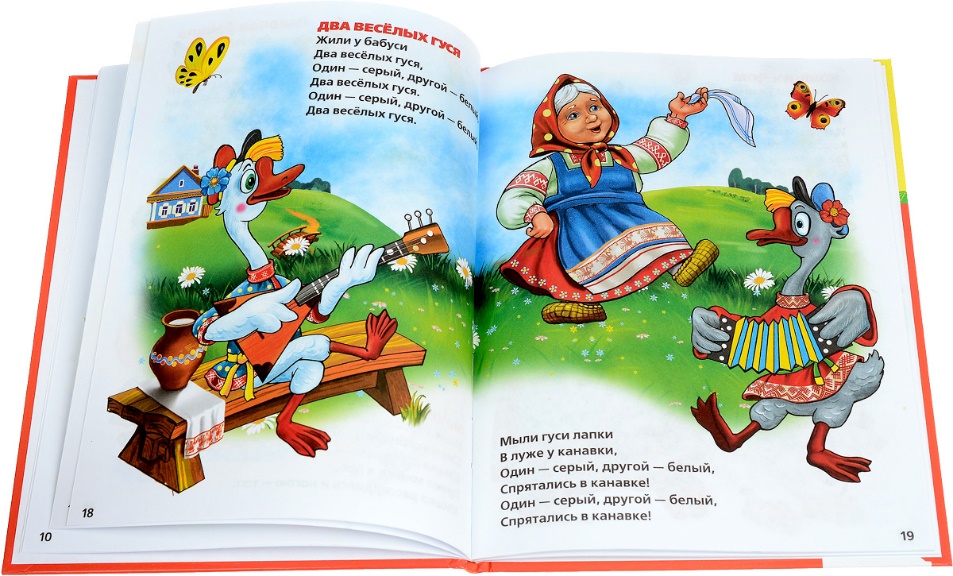 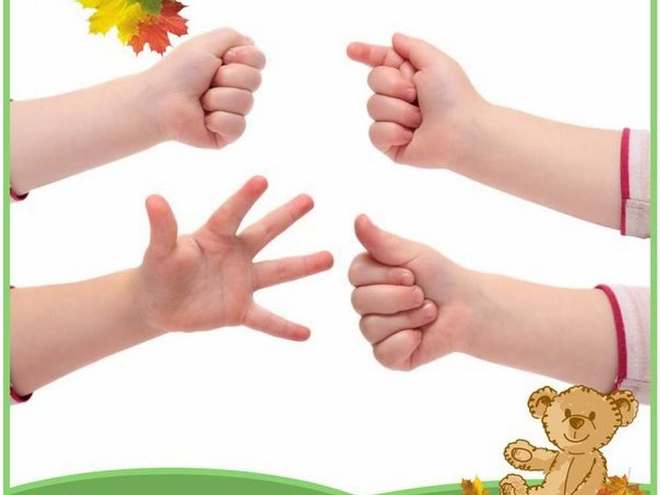 Пальчиковые игры
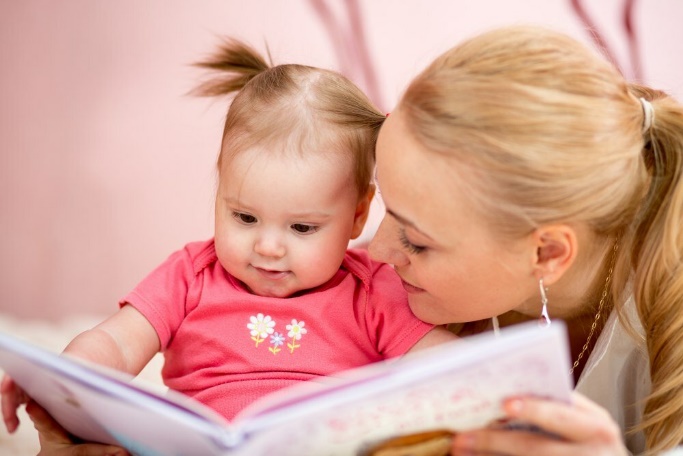 Чтение потешек
Разговоры с ребенком, пение песен, оречевление происходящего
Что важно развивать в период от 1 до 2 лет?
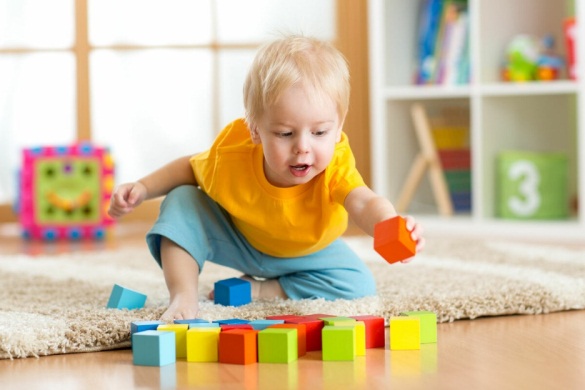 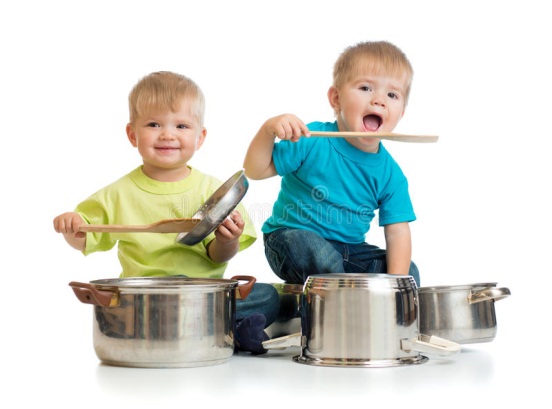 Правильные игрушки для деток от года должны учить малыша сравнивать и различать форму, цвет и размер предметов, развить мелкую моторику пальцев, координацию движений, логическое мышление.
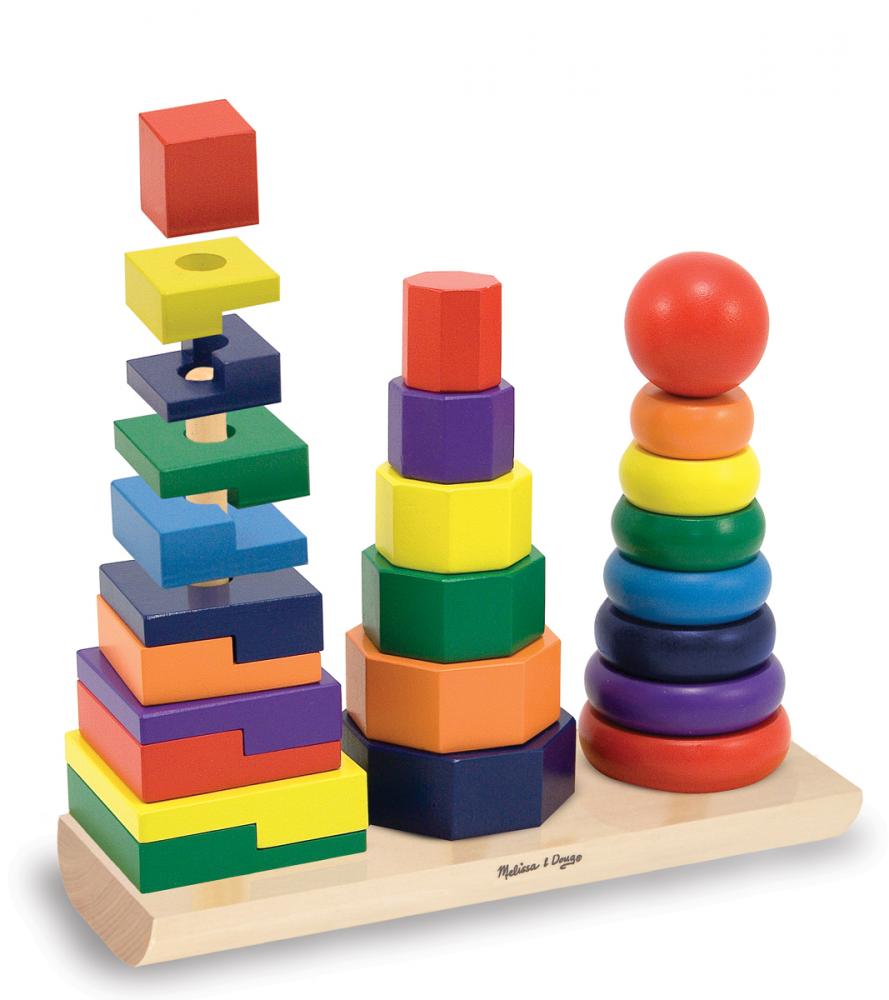 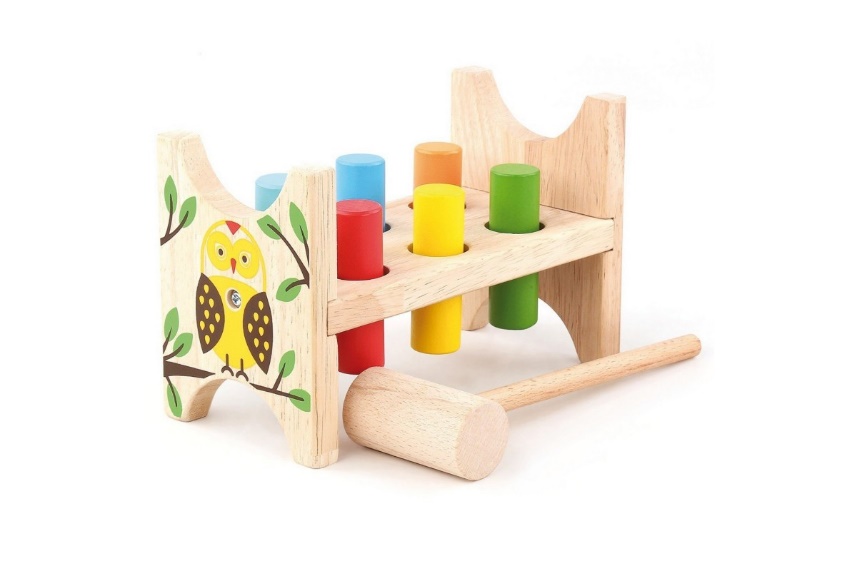 молоточки и колышки для забивания
Пирамидки
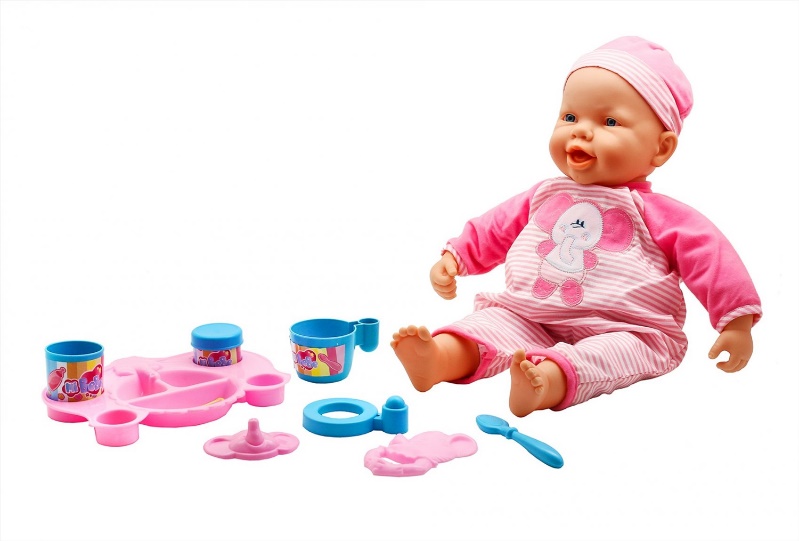 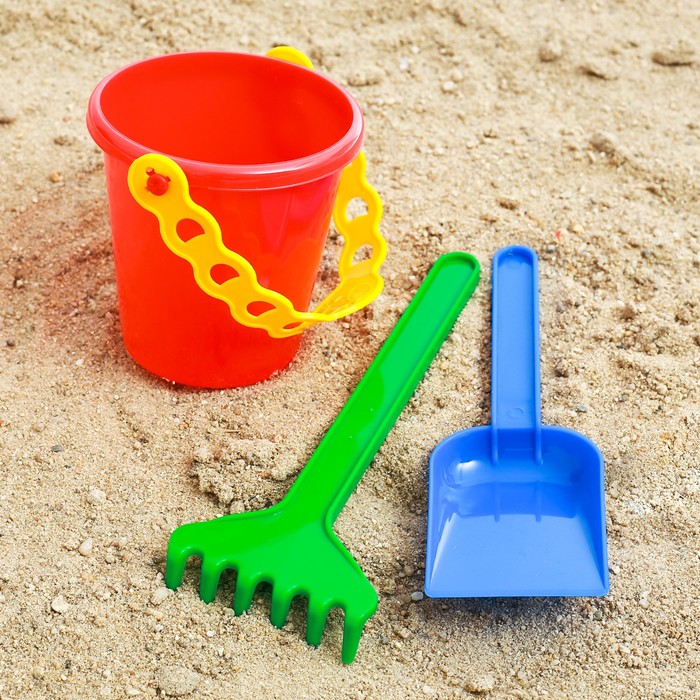 Кукла и наборы для ее кормления
Наборы для игры в песке
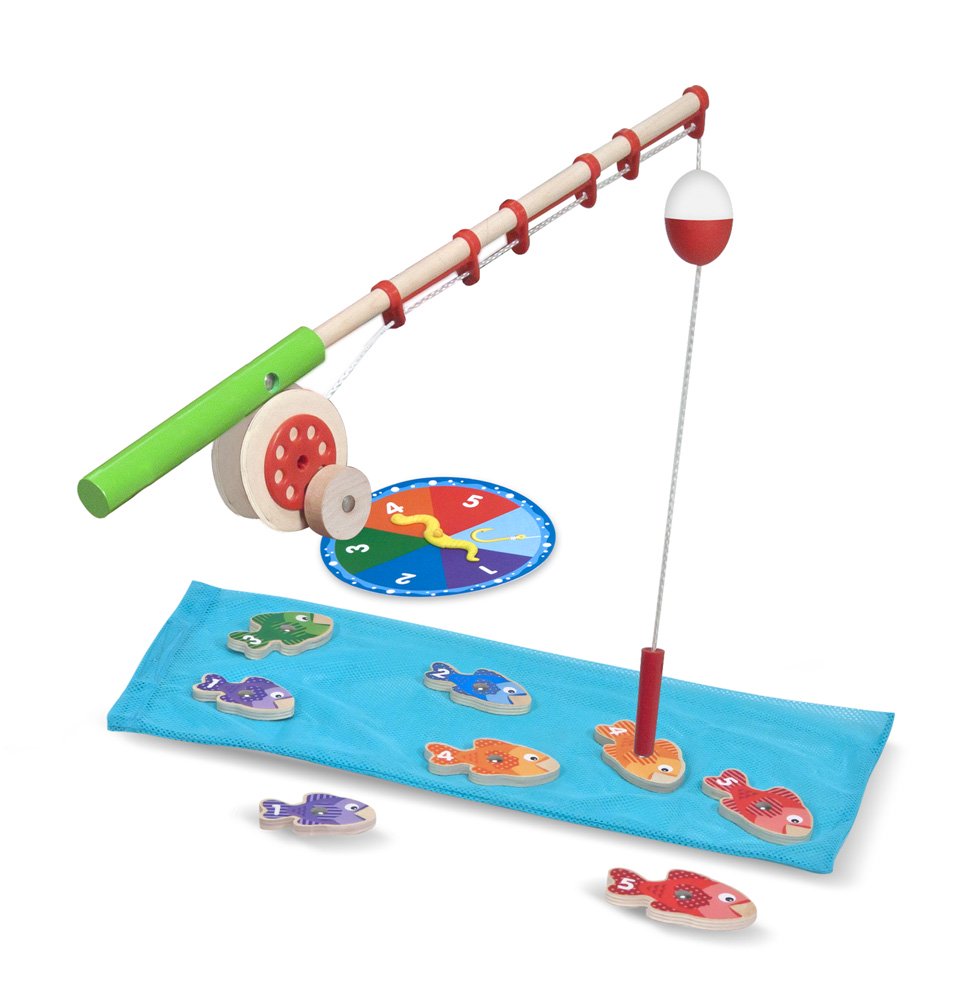 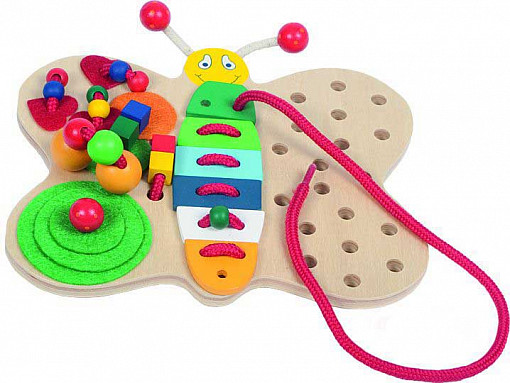 Магнитная рыбалка
Шнуровки
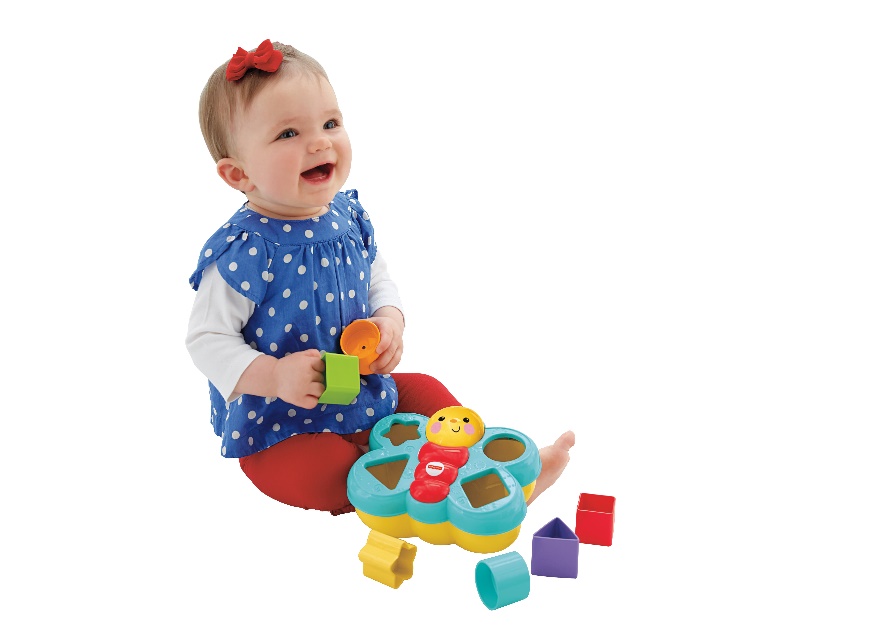 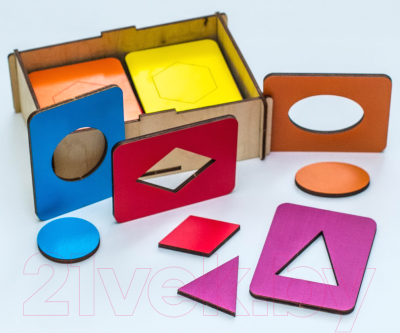 Вкладыши
Сортеры
Ребенку исполнилось 2 года. Какую игрушку лучше подарить?
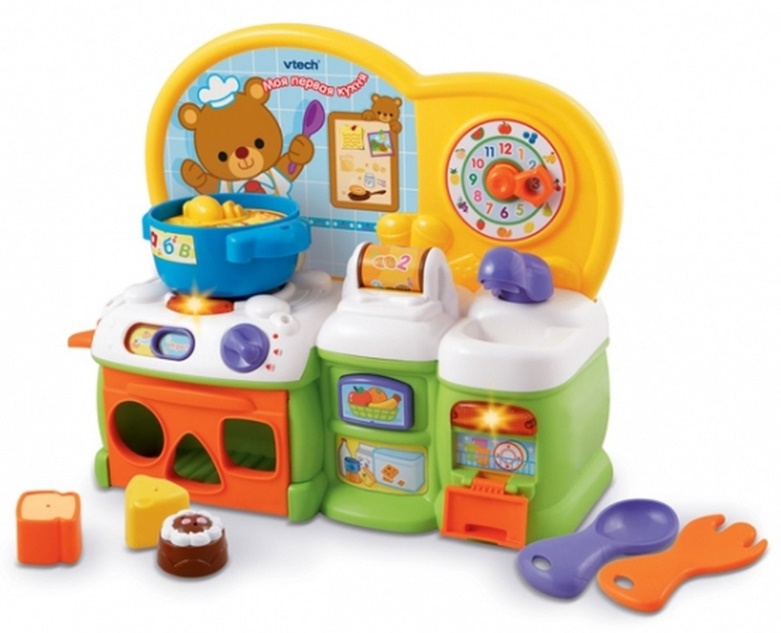 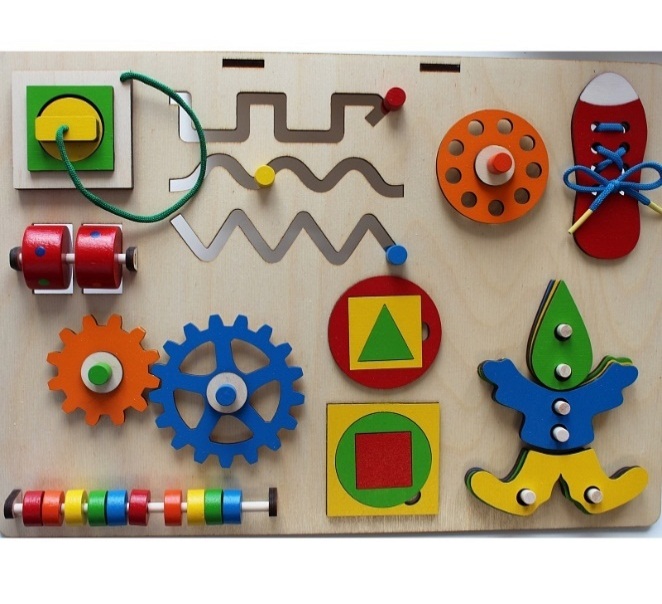 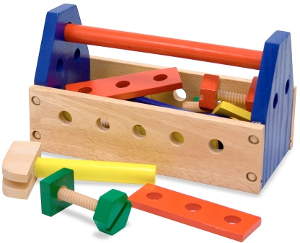 Развивающие карточки
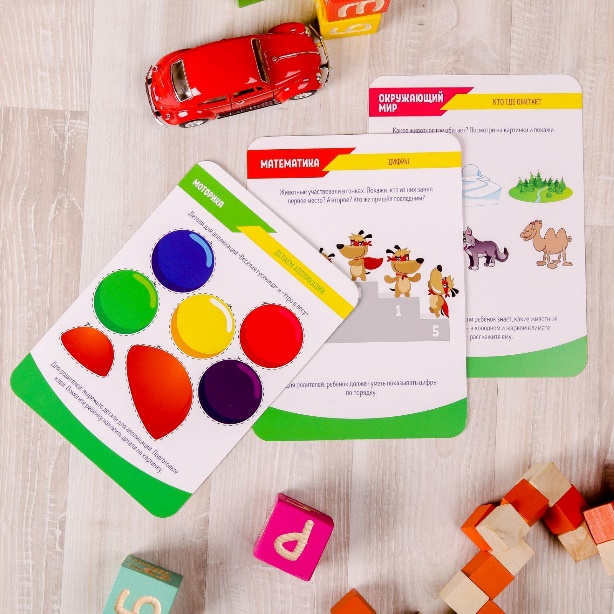 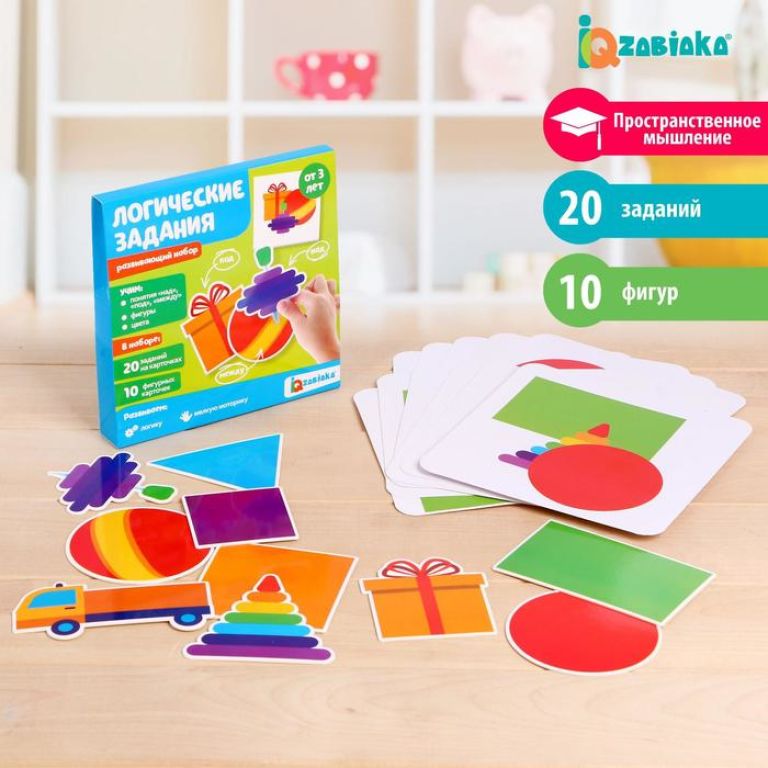 Как узнать – дорос ли малыш к определенной игрушке?
Нужно периодически предлагать игрушку ребенку, чтобы четко определить для себя, дорос ли ваш карапуз к ней или нет. 
Если же ваш малыш так и не проявляет к ней интереса, ее нужно будет просто убрать, как говорится до лучших времен. 
Однако ни в коем случае нельзя игрушку навязывать. Это вызовет у него только отторжение.
СПАСИБО ЗА ВНИМАНИЕ!